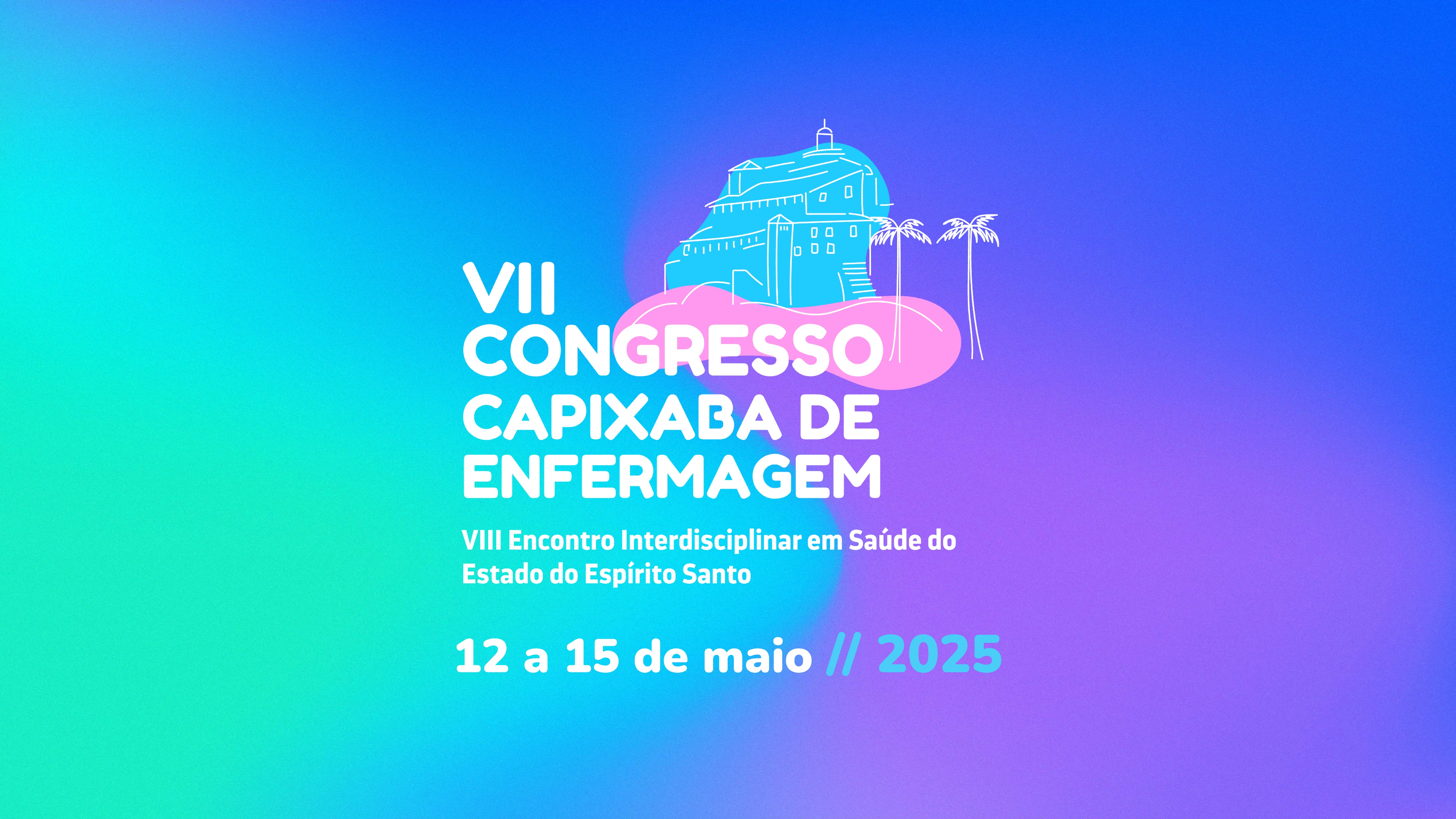 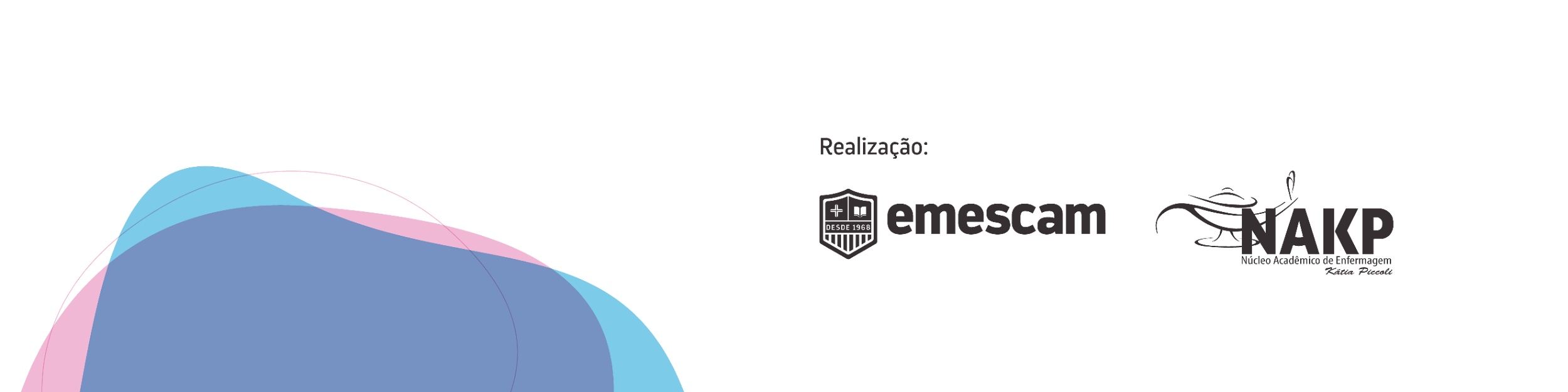 Use a hashtag nas redes sociais: #CCENF2025
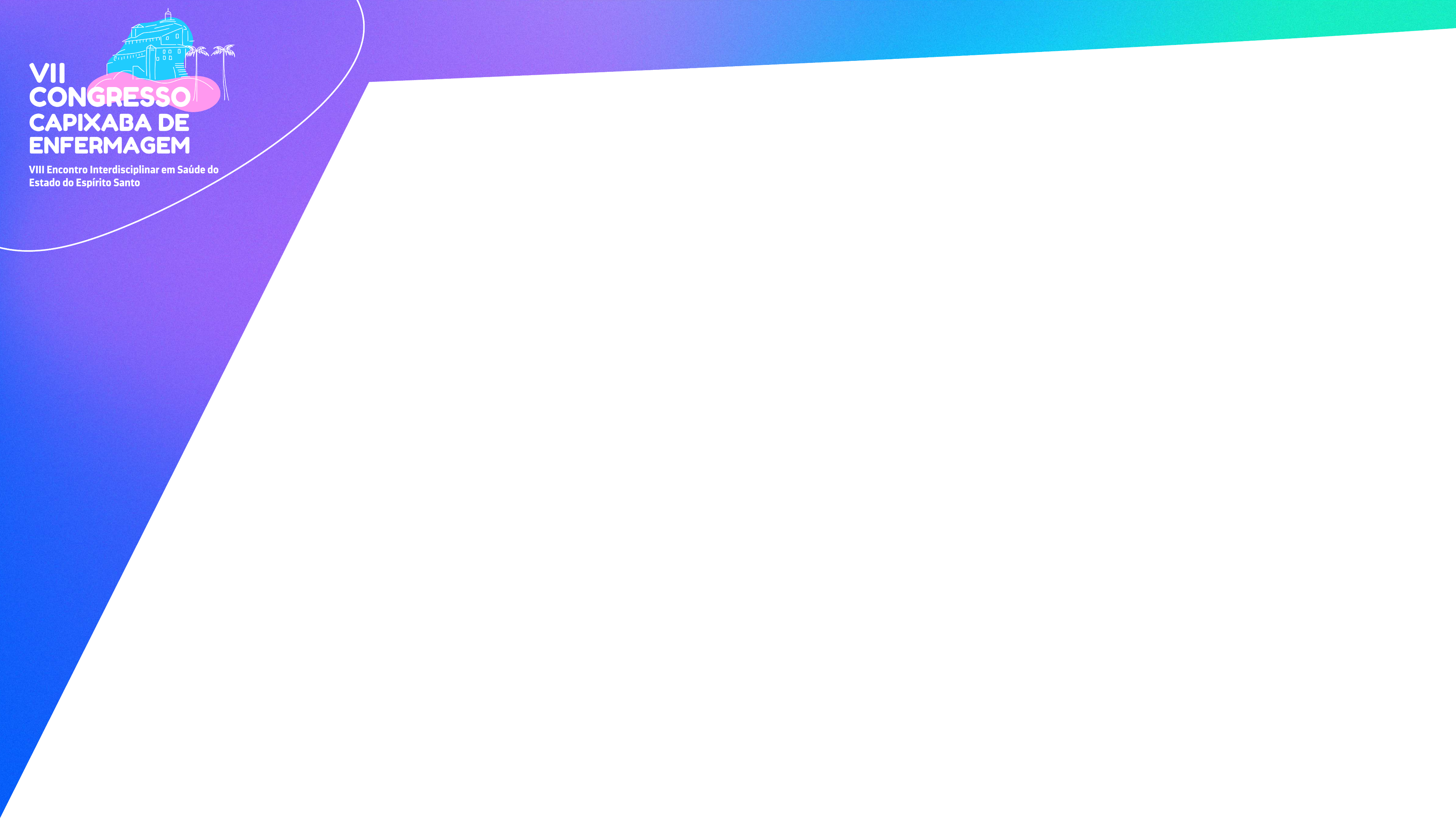 TÍTULO DO TRABALHO
Autores devem ser inseridos aqui, Autores devem ser inseridos aqui, 
Autores devem ser inseridos aqui, Autores devem ser inseridos aqui.
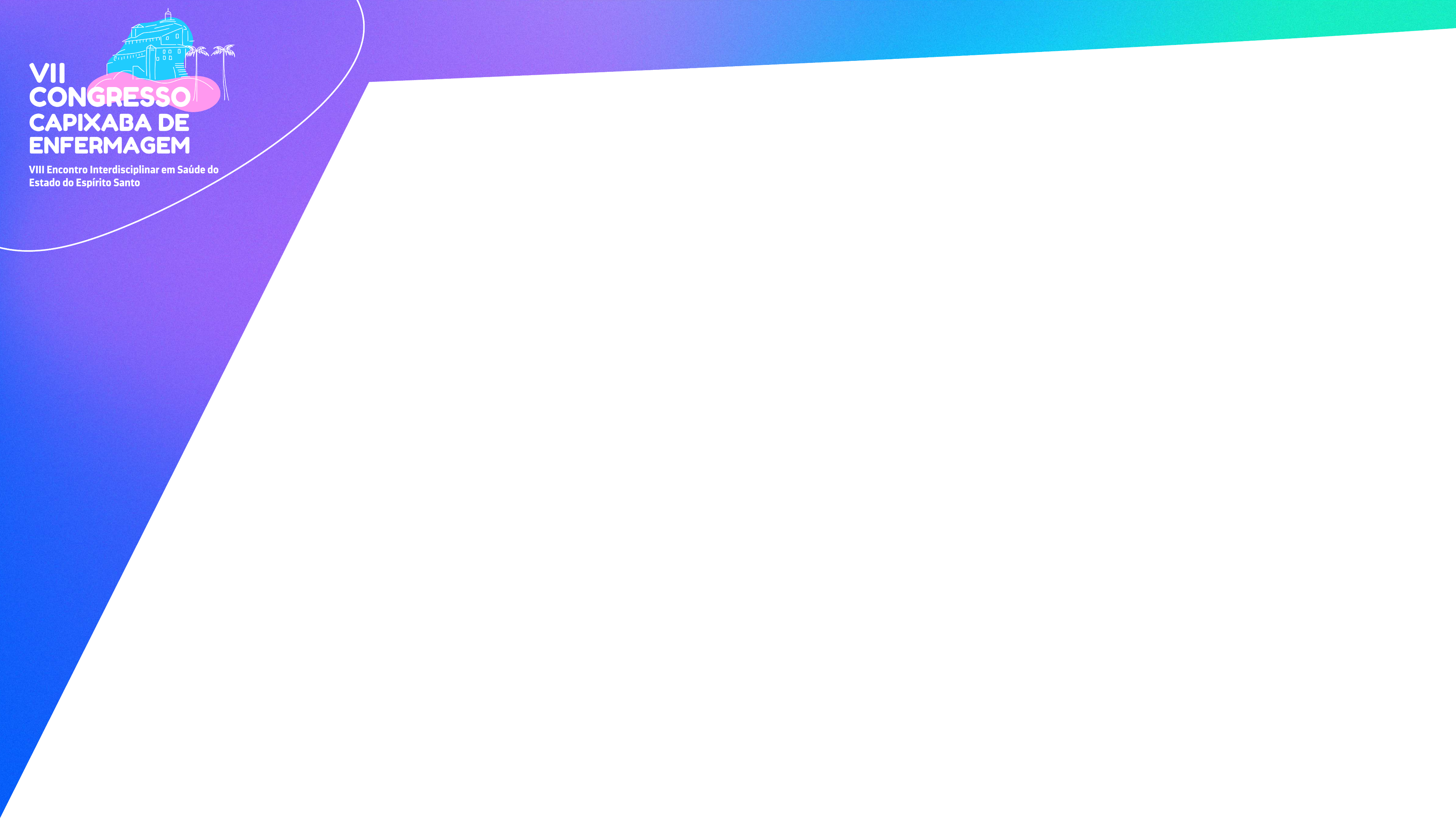 Introdução
Texto.
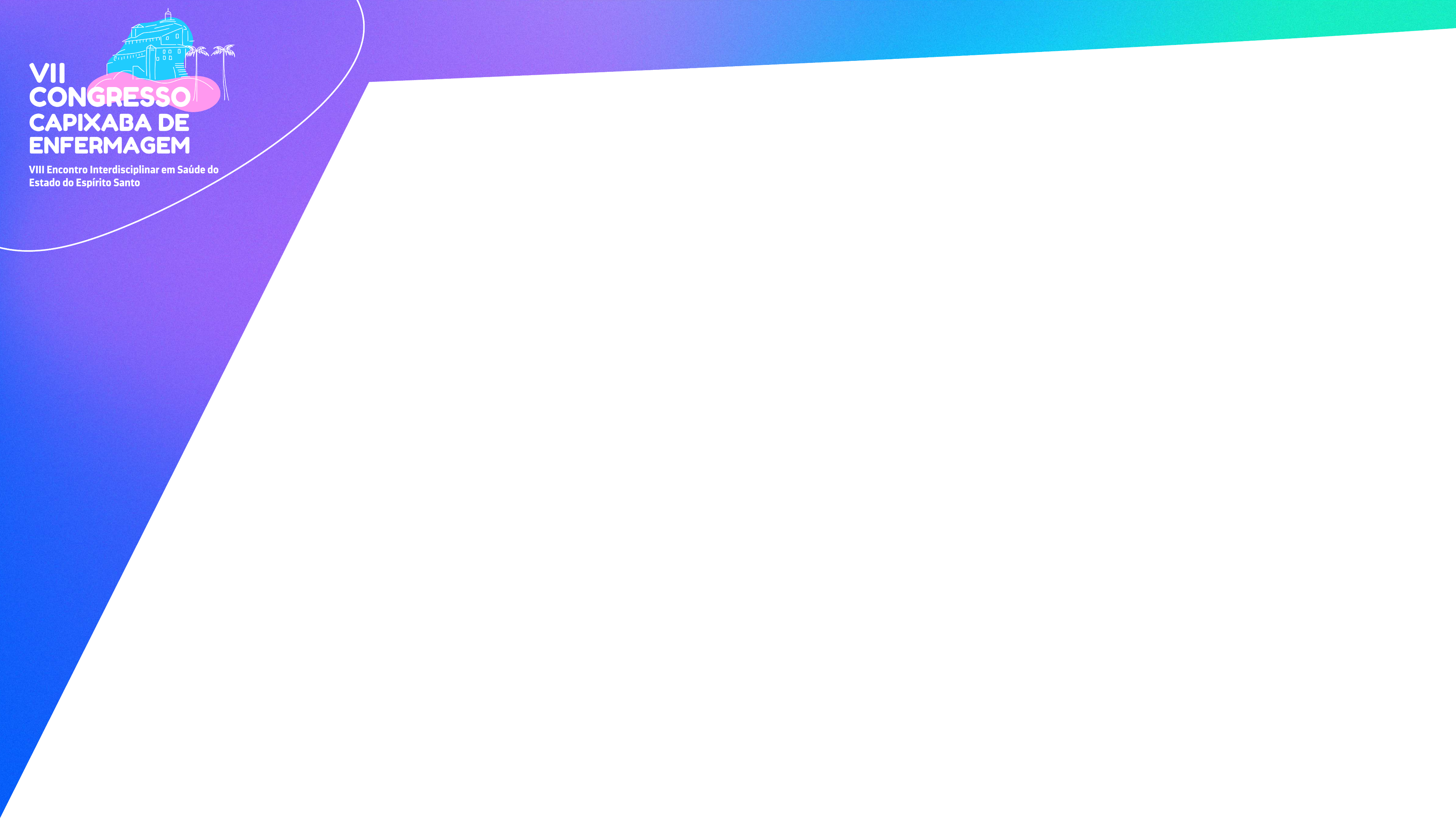 Objetivo
Texto.
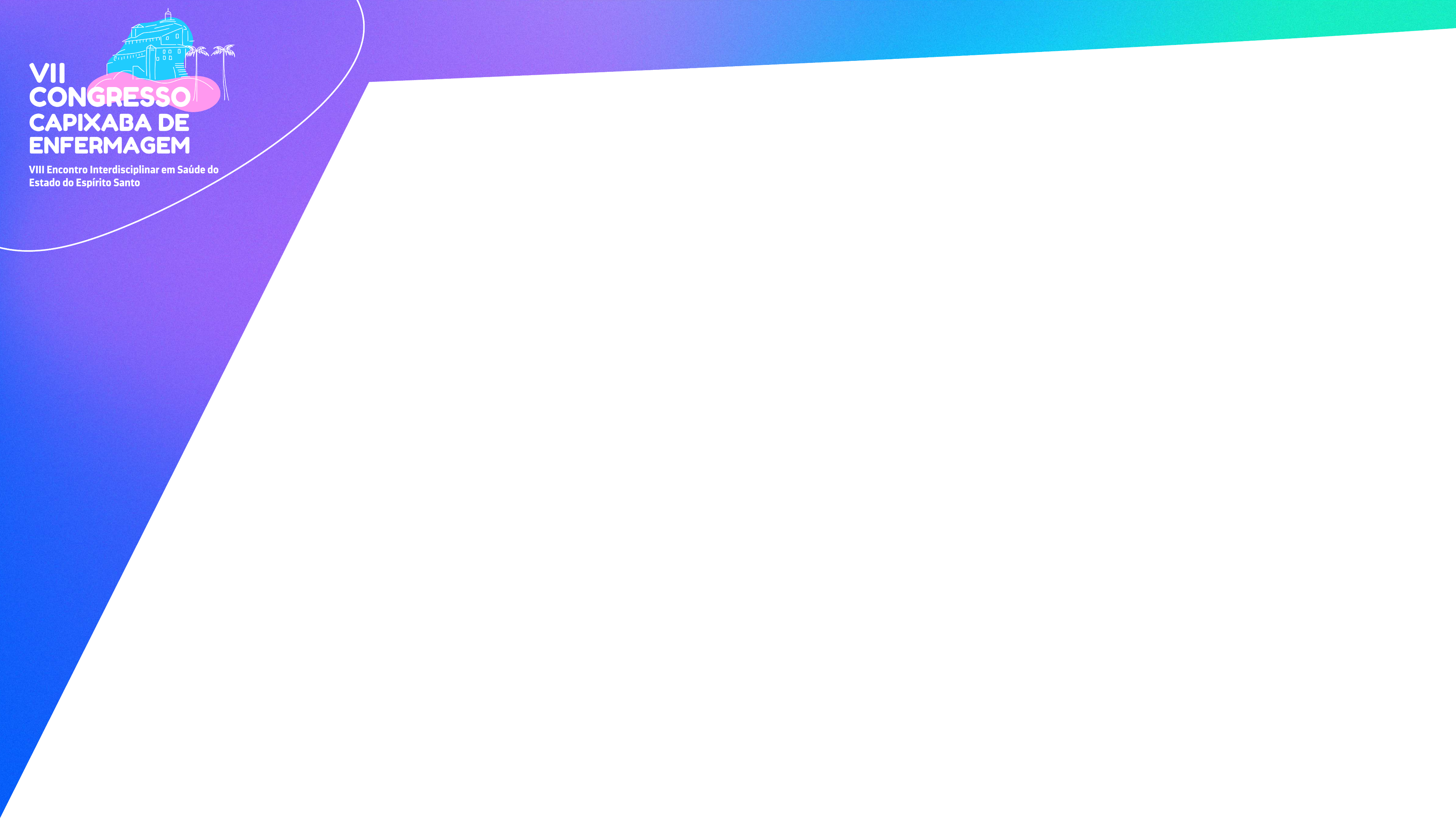 Método
Texto.
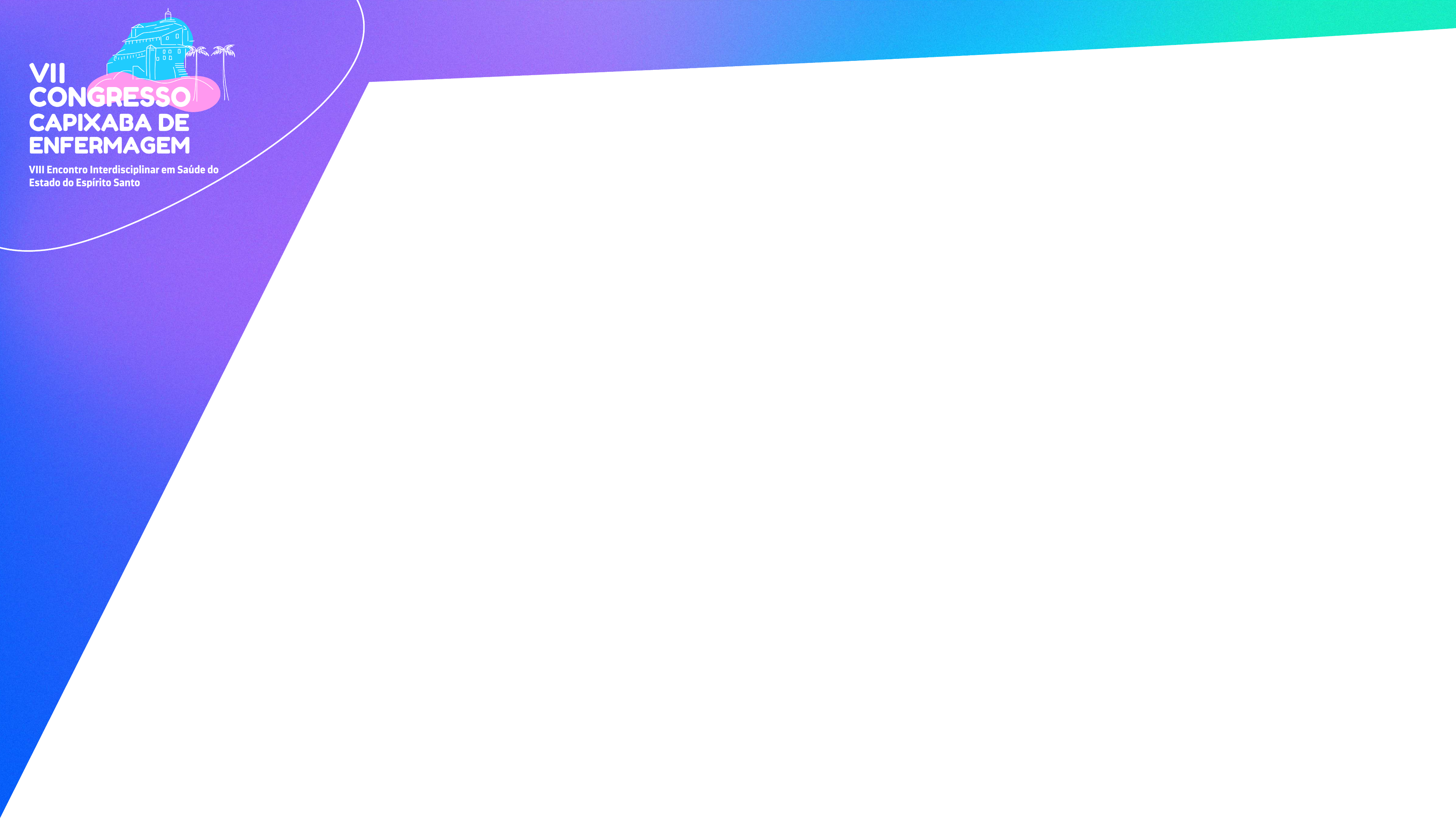 Resultados
Texto.
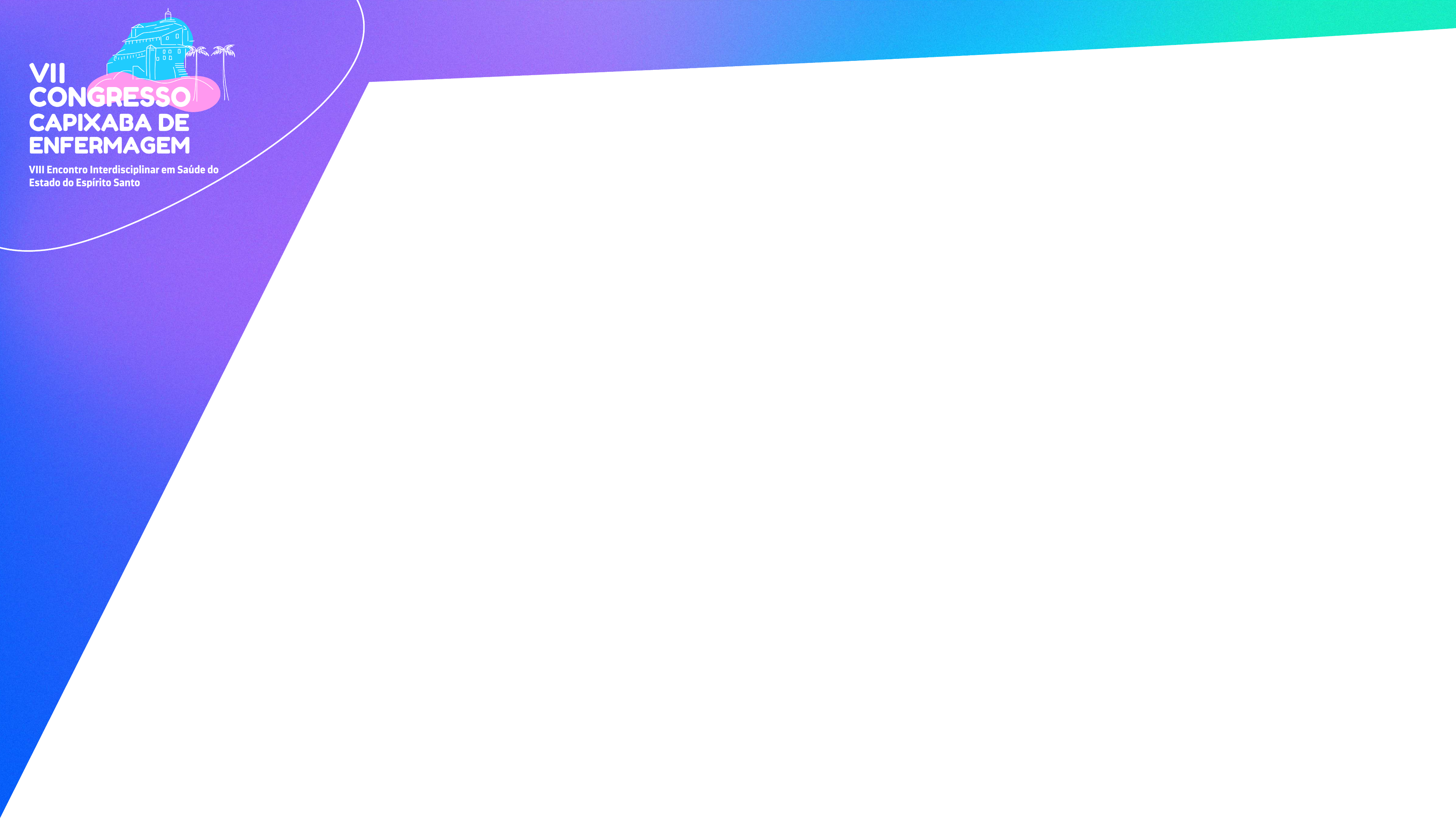 Conclusão
Texto.
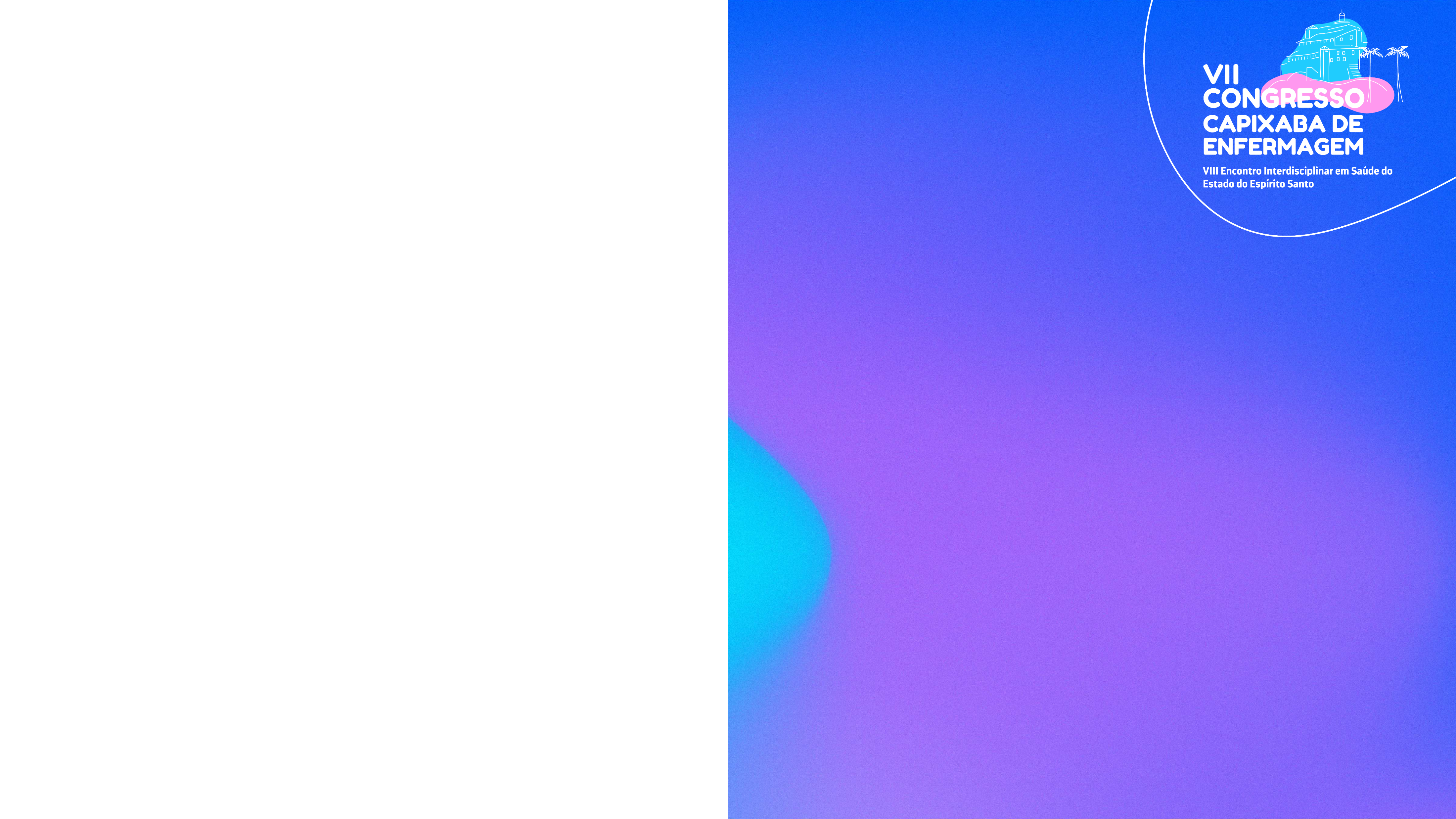 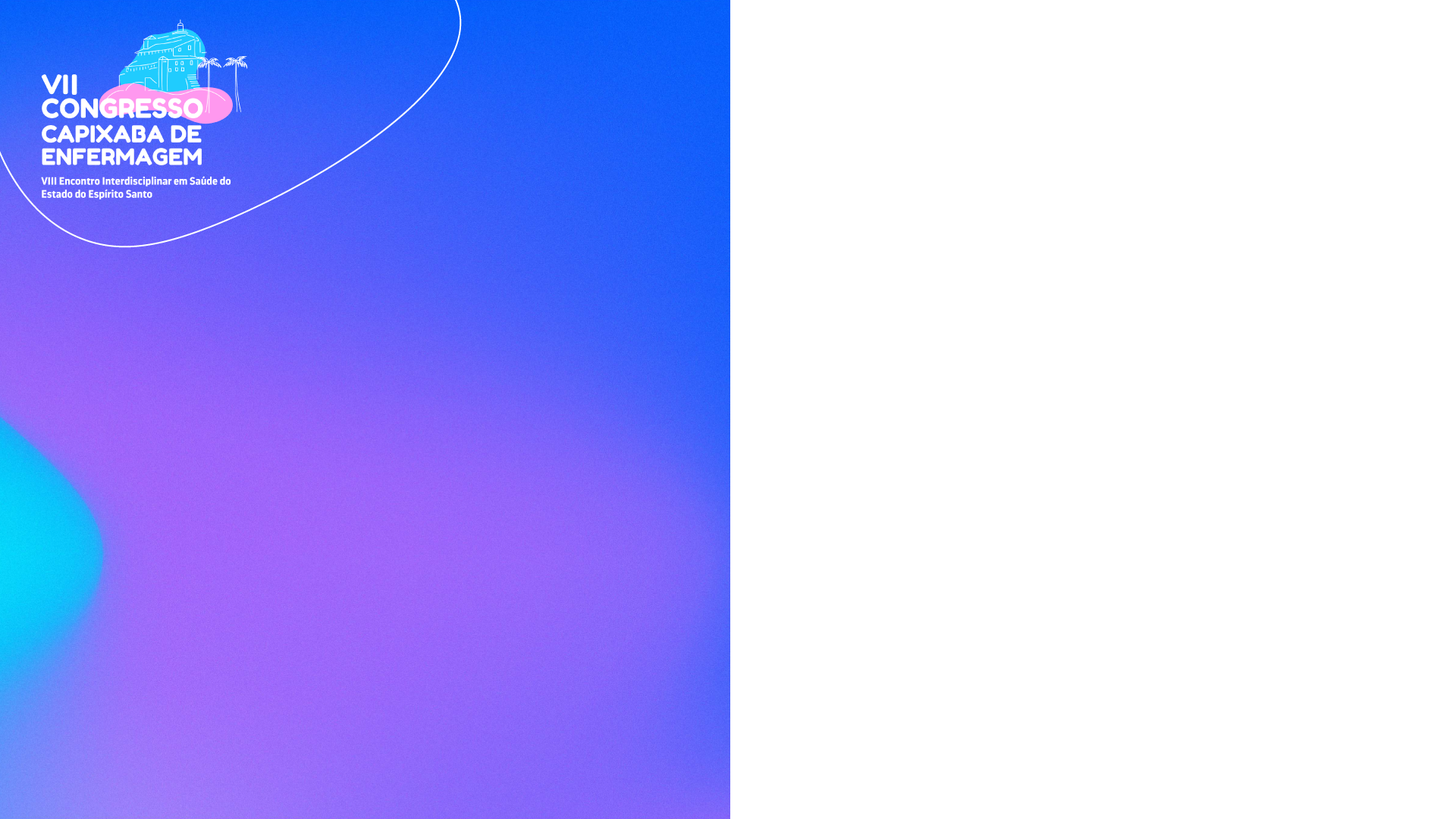 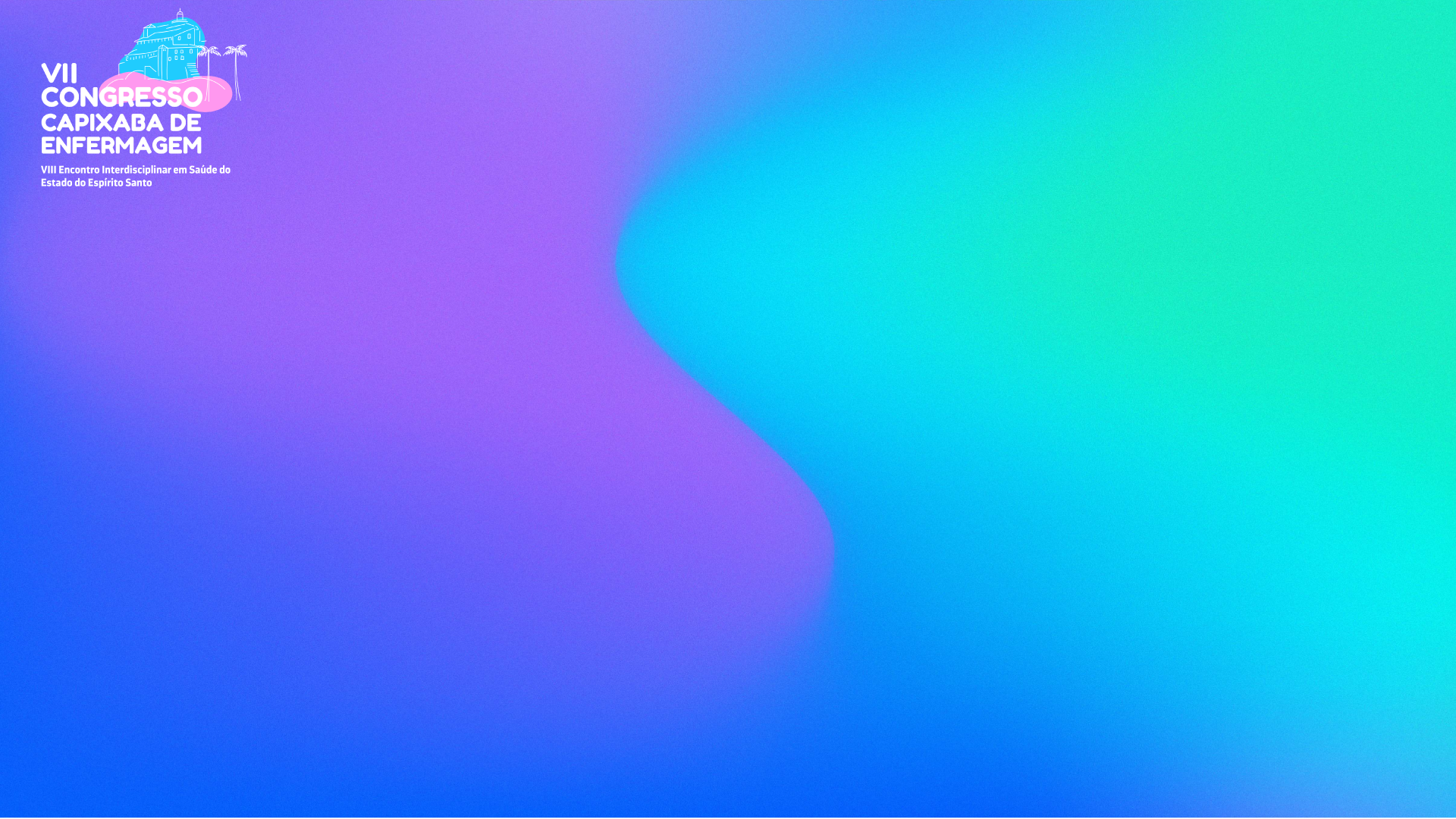 Obrigado (a)!
Seu e-mail: